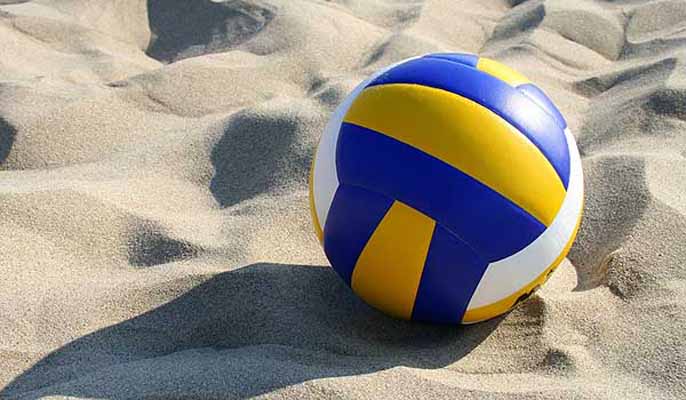 «Волейбол»
7 класс
Выполнил: Черняев Евгений Александрович Учитель физической культуры
ГБОУ Гимназия № 628
Красногвардейского района
Санкт-Петербург
Цель
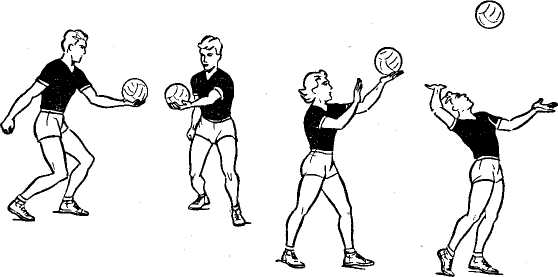 Содействие всестороннему развитию личности посредством обучения учащихся спортивной игре (волейбол)
Задачи
1. Закрепить изучение основных стоек и перемещений волейболиста
2. Изучить технику приема и передачи мяча снизу двумя руками
3. Способствовать развитию быстроты, координации
4. Способствовать воспитанию трудолюбия, самостоятельности, коллективизма
Технология
Соревновательная
Личностно-ориентированный подход в обучении
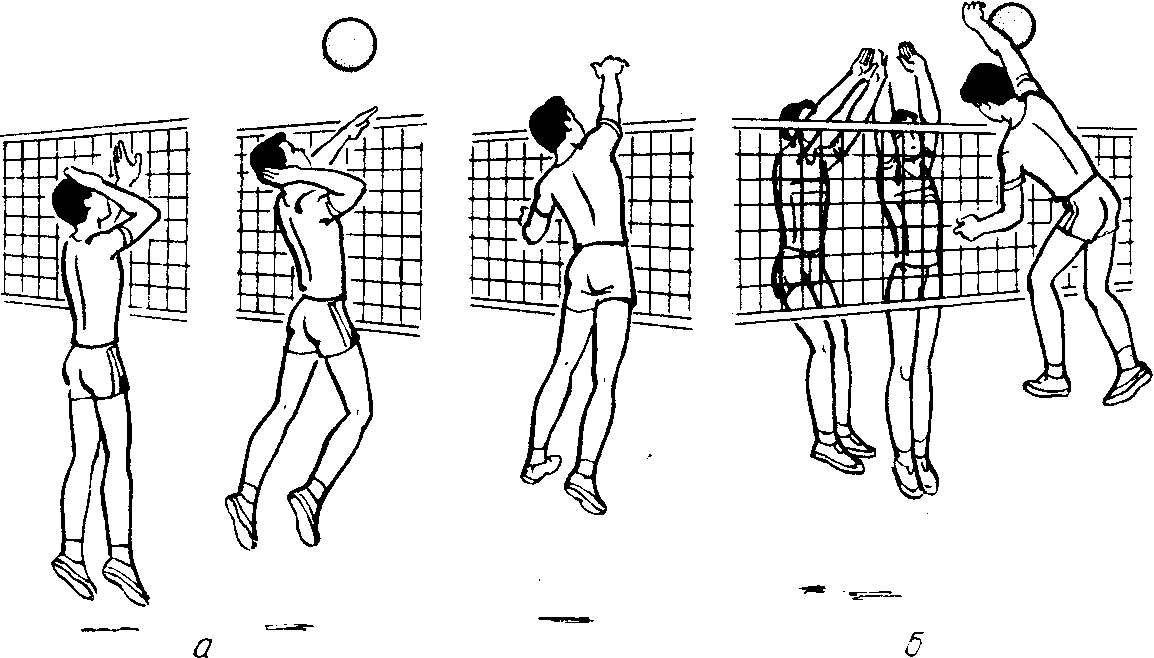 Волейбол – игра смелых, темпераментных, решительных, физически-развитых, обладающих мгновенной реакцией и смекалкой
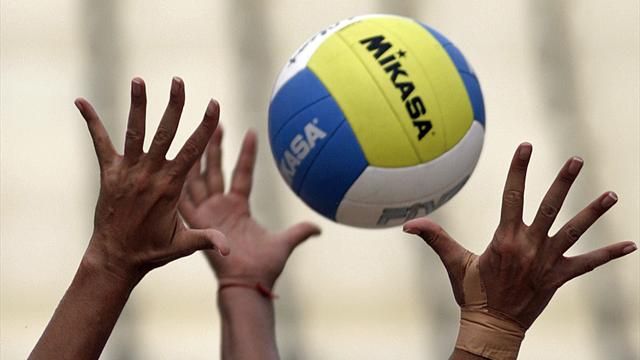 Волейбол – развивает координацию, укрепляет сердечно-сосудистую систему, способствует формированию правильной осанки и походки, развивает ловкость, выносливость, силу и быстроту
Техника безопасности на уроках волейбола
1. Иметь спортивную форму, спортивную обувь
2. Снять все украшения (серьги, цепочки, кольца)
3. Ногти на руках коротко острижены
4. Очки закреплены резинкой и имеют роговую оправу
5. Необходимо соблюдать дисциплину, выполнять требования и указания учителя
Техника игры
Стойки и перемещения
Техника владения мячом
Нижняя прямая подача
Передача мяча сверху двумя руками
Стойки
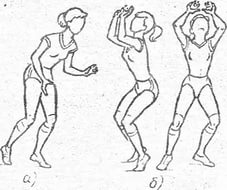 Положение игрока, удобное для осуществления перемещения по площадке и принятие исходного положения для выполнения игрового приема
а) средняя стойка: ноги полусогнуты, стопы на ширине плеч, одна впереди другой, туловище наклонено вперед, руки согнуты, взгляд устремлен вперед на соперника
б) стойка готовности: волейболист выставляет вперед ногу, противоположную сильной руке (правша – левую ногу, левша – правую)
Лучше переступать с ноги на ногу. Это создает
благоприятные условия для маневра
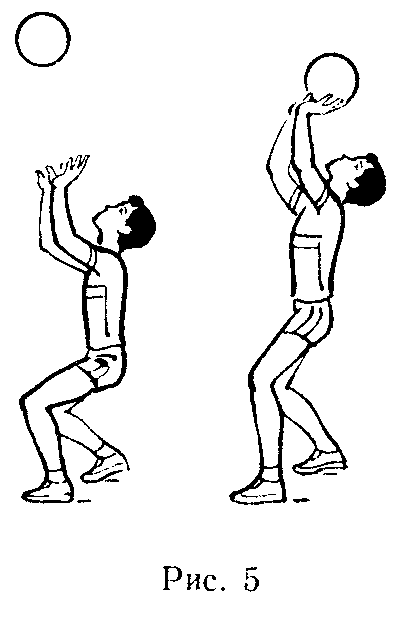 Перемещения
Ходьба, бег, скачок, прыжок, шаг, выпад.
Главное – переместиться так быстро, чтобы перед передачей мяча занять устойчивое положение
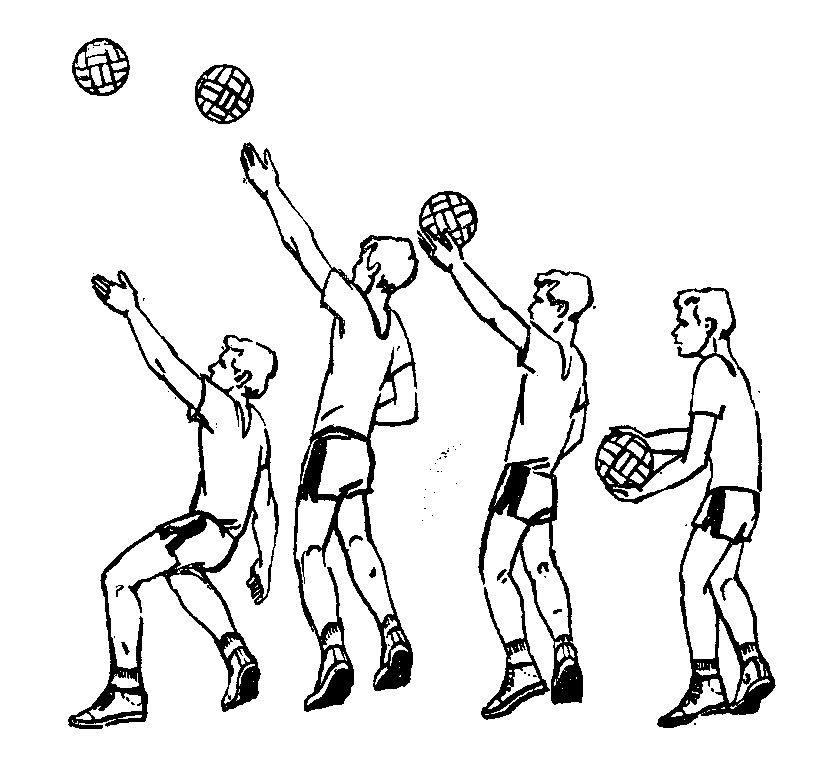 Передвижение по площадке должны быть четкими, осмысленными и экономичными.
Никаких лишних движений.
Упражнения
1. Имитация обычной стойки
3. Те же перемещения, но бегом
2. Перемещение шагом: вперед, назад, в стороны
4. То же, скачком
5. Ходьба, бег с ускорениями и остановками по зрительному сигналу: подбросить мяч – ускорение; поймать мяч – остановка в стойке в/б
6. С изменением положения рук с мячом меняется и стойка: руки вперед – средняя стойка, руки вверх – высокая стойка, руки на пояс – стойка готовности
Прием и передача мяча снизу двумя руками
Соединение кистей рук при приеме снизу двумя руками
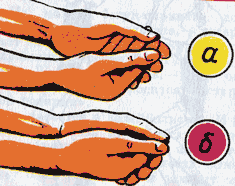 Нижняя передача
Нижние передачи можно классифицировать:
а) по способу передачи:
         двумя руками
         одной рукой;
б) по высоте обработки:
         стоя
         в приседе;
в) по направлению передачи:
         над собой
         впереди
         за спиной
         боком;
г) по положению относительно стенки:
         лицом к стенке
         спиной к стенке
         боком к стенке.
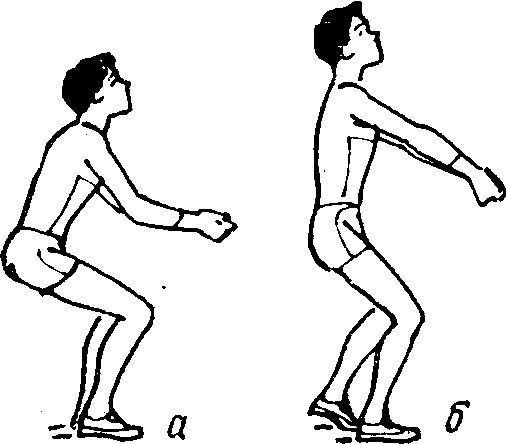 Прием мяча снизу
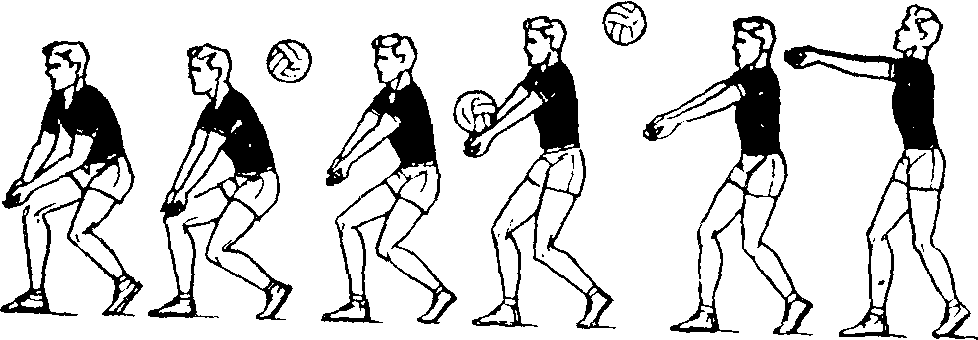 Требования к технике нижней передачи
1. Перед передачей ступни на одном уровне, или одна впереди другой на 0,5-1 ступни. Ступни на расстоянии не менее ширины плеч.
2. При передаче вперед туловище наклонено вперед (во всех фазах), при передаче за спину – вертикально.
3. Ноги согнуты в коленях, начинают выпрямляться раньше рук.
4. Перед передачей рук (предплечья и кисти) находятся на уровне пояса, локти впереди туловища.
5. Кисти сложены в <<замок>> (одна сжата, другая обхватывает) и отпущены.
6. Руки выпрямлены в локтях и плотно сложены. Мяч принимается на предплечья, чуть выше лучезапястных суставов. Положение рук позволяет игроку зрительно контролировать мяч в момент приема.
7. При приеме мяча, летящего в стороне от игрока, ближнее к мячу плечо поднимается до того, как руки складываются.
8. После приема руки остаются в положении приема, или незначительно сопровождают мяч.
Подводящие упражнения к нижней передачи
1. Сочетание положения обоих рук и основной стойки. Преподаватель или партнер давит на предплечья.
2. Подбросить мяч, после отскока от пола подставить под мяч сложенные руки, после вертикального отскока от рук поймать мяч.
3. Бросить мяч в стену, после отскока от пола подставить под мяч руки, направляя его в стену вверх – вперед, от стены поймать мяч.
4. Подбросить мяч, подставить под мяч сложенные руки. После вертикального отскока от рук поймать мяч.
5. С точного броска преподавателя вернуть мяч нижней передачей.
6. Бросить мяч в стену, подставить под мяч руки, направляя его в стену, от стены поймать мяч.
7. Бросить мяч вверх- вперед, переместиться, выполнить нижнюю передачу над собой, поймать мяч.
8. Двукратное, и многократное выполнение нижней передачи:
  над собой, со стены.
9. Выполнить нижнюю передачу с неточного набрасывания преподавателя или партнера. Мяч набрасывается:
  впереди или через игрока, слева или справа от игрока.
10. Нижняя придача от игрока к игроку.
11 Нижняя передача над собой с перемещением:
  вперед или назад,  в сторону.
Игра по упрощенным правилам волейбола
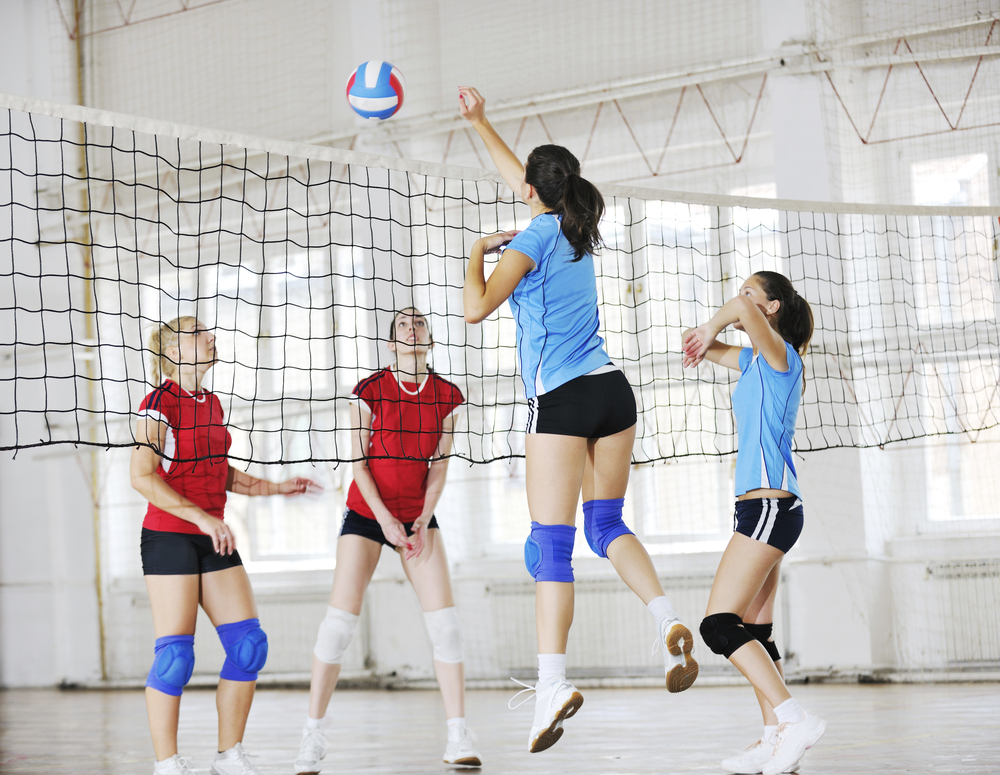 Спасибо за внимание!
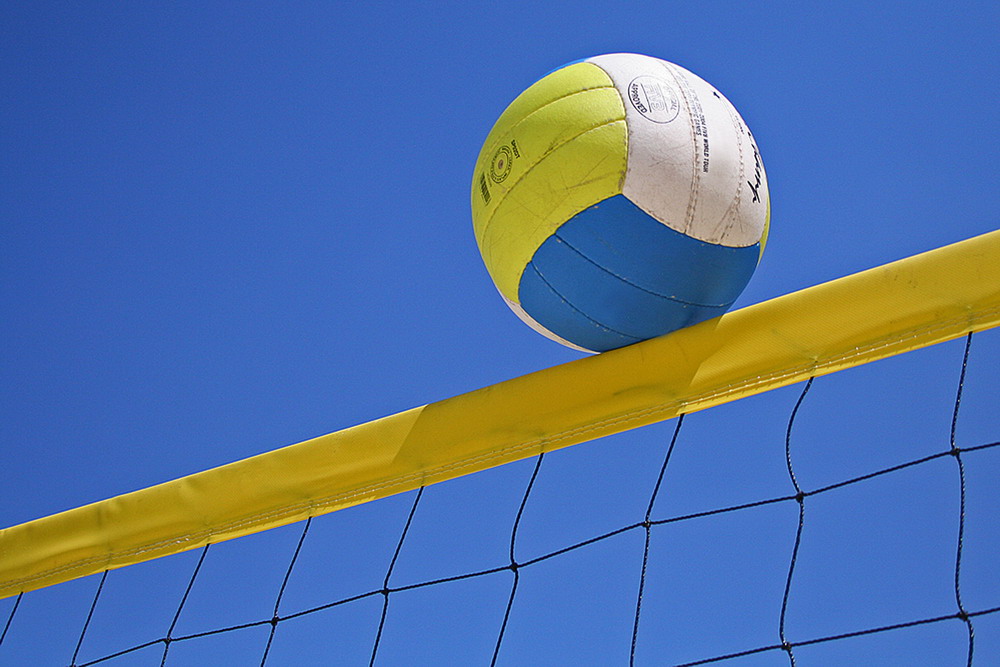